Musician
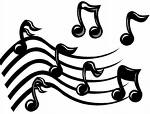 Table Setter
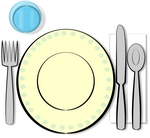 Table Setter
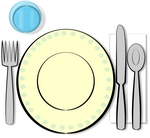 Table Washer
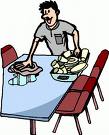 Electrician
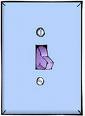 Line Leader

Caboose

Door Holder
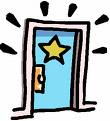 Door Holder
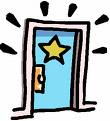 Person of the Week
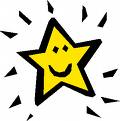 Clipboard Carrier
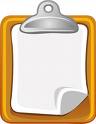 Teacher Aide
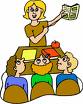 Botanist
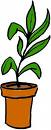 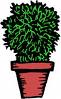 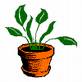 Room Inspector
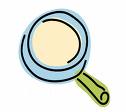 Safety Inspector
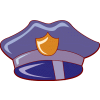 Marine Biologist
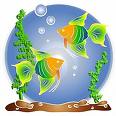 Calendar Helper
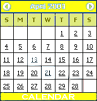 Meteorologist
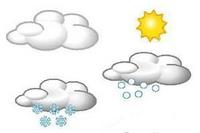